Realignment 101:
The Basics of 1991 and 2011 Realignments
September 27 & 28, 2018
Presenters
Diane Cummins – 
	Special Advisor to the Governor
Robert Manchia, San Mateo – County Manager’s Office
Andrew Pease, San Diego – Health & Human Services
Bruce Wagstaff, Sacramento – Social Services
Geoff Neill, CSAC
Video
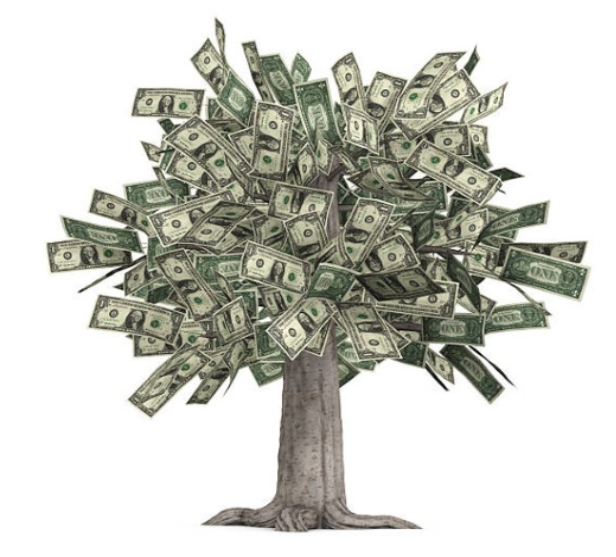 Agenda – Day 1
Introductions
History, Policy, Politics and People
1991 Realignment Structure
2011 Realignment Structure
Group Activity
Agenda – Day 2
Tools and Models
Recap - Similarities & Differences
Outcomes & Opportunities
Group Activity
Trends
The Realigned View
Discussion & Wrap-up
1991 and 2011 REALIGNMENT
History, Policy, Politics and People
CSAC Institute
September  27 & 28, 2018
What’s It All About?
The State-Local Relationship

Governance
Services
Money

And, outside influences/pressures
What’s It All About?
Governance – State programs administered by counties

Services - Realignment is meant to be a way to improve the ability of the state and counties to serve the citizens

Money - What program couldn’t benefit from more money?
The Road To 1991 Realignment
Proposition 13 and the State Bail-Out
Property tax rate of 1% - $6.88 B loss
State assumes greater funding for schools: transfers property tax to other local governments
State also changes HHS sharing ratios and provides program money to assist counties
Detour During the 1980’s
Budget Problems (1981-82 to 1984-85)
VLF Cuts
Medically Indigent Health (MIA) transfer 
  New Partnership Task Force (1983)
Stabilize local government funding
Realign Programs
Realignment, Restructuring or Disengagement – trade Trial Court costs for AFDC. Didn’t happen but there was a benefit……..
1991 – Getting to Yes
Prior budget reductions to Community Mental Health and Indigent Health programs
1990 election of Governor Wilson
January $7 billion budget problem – a major recession
Only two significant discretionary programs – community mental health and indigent health funding (AB 8 Block Grant and MIA programs) proposed for elimination 
Willing to tax?  Could realign programs
1991 January Budget Proposal
Increase alcoholic beverage tax to national average; change VLF depreciation – revenue for Realignment ($942 million) 
Transfer responsibility /funding to counties for AB 8 block grant, MIA block grant and community mental health ($942 million)
Provide counties authority to increase sales tax by ½% for drug enforcement and crime prevention
Politics
A Different Era
New Governor but old relationships
“Big 5” met weekly 
Members knew the programs
As budget problem grew to $14 billion, Realignment grew to $2.2 billion
Revenue structure changed – no alcohol beverage tax; ½ cent sales tax added
Added shares of cost in social services programs
Money, Policy, Meeting Needs
Flexibility for counties – Mental Health
Policy Changes through fiscal incentives
Money – 1 account or many
Who did the allocations and why
Maintained baseline funding plus growth
Mandate protection for the State
Poison pills
Sales tax and Proposition 98
MIA Lawsuits
Mandates in general
Lessons Learned
Programs realigned may be underfunded
Growth in revenue may not cover increased costs
New legislation costs money
Federal or state government can change requirements
Poison pills limit the policy discussion
Generally considered a “success”
If Successful, Why Wait 20 Years?
1994 – Community-Based Punishment Act
1997 – State Trial Court Funding (initial steps in 1988)
1997 – CYA Sliding Scale
2007 – Juvenile Justice Realignment
2009 – Felony Probation (SB 678)  BUT

Lawsuits regarding state prison overcrowding
No overcrowding solution
A New Governor With Motivation
Build on previous success
Move government closer to the people
More flexibility/accountability at local level
Interconnected programs together
Focus on core services/improve services
Clarify state/local roles – reduce duplication
Help address budget gap of $26.6 billion
Federal 3-Judge panel on prison overcrowding
What Did the Governor Want?
Constitutional Amendment for June ballot – a 2/3 vote

Extension of $5.9 billion in temporary taxes
5 year temporary tax for Realignment with an on-going guarantee 
Protections for both the state and counties
Why a Constitutional Amendment?
2011 Public Safety Proposal
Public Safety defined broadly ($5.9 billion)
		Child Welfare and Foster Care
		Behavioral Health – EPSDT and SUD         
		Adult Protective Services
		Court security
		Law enforcement subventions	
		Juvenile justice programs      		Community Corrections Program (AB 109)
       1991 Mental Health Funding to CalWORKs MOE
Who Else Was Involved?
Counties
Health and Human Services interests
The Legislature
California Department of Corrections
Law Enforcement (Sheriffs, Probation, DAs, Police Chiefs)
Criminologists
Other interests
What Happened?
AB 109 enacted in March, 2011
No vote on a Constitutional Amendment
2011 Budget Act (June) included the entire Public Safety Realignment package
Funded with 1.0625 cent state special fund sales tax and certain VLF funds – reduced GF sales tax by the same amount 
Agreement to delay AB 109 until October 1
Why and How?
Governor committed to Constitutional protections – Prop 30 - November, 2012
Benefits to children’s programs - $200 million for Child Welfare Services
Mental Health Funding protected
Possibility of additional growth funding
Saved General Fund Prop 98 costs 
No other major solution for 3 Judge Panel 
Majority Vote Budget
But It Didn’t End There
Change builds on previous Realignment actions
2013 Health Care Reform – move money from 1991 Health Account to new Family Support Account
CCI Initiative and IHSS “savings” due to MOE to fund new Child Poverty Account - CalWORKs COLAs and Maximum Family Grant
Pulling the trigger on CCI
Revised MOE structure and changes to 1991 Realignment
Why Is It So Complicated?
Can’t bring Realignment money to the state level – necessitates moving money around within 1991 Realignment
Trying to avoid use of General Fund in case of a downturn 
People want things and if something is done once, it’s easier to do it a second time
What Are the Similarities?
State Budget crisis
The threat of something worse
Governor who knew what he was willing to do
Given a dollar amount to work with       
Seemed to make sense
Counties being flexible and willing to solve a problem
Relationships
Other?
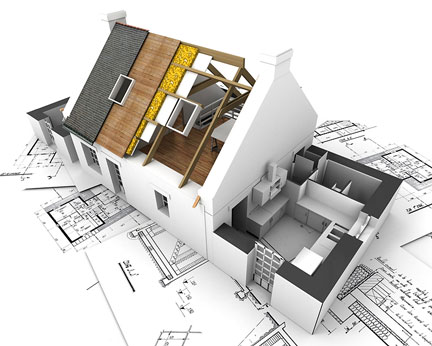 Structure of Realignment
[Speaker Notes: We’ll start with 1991 Realignment and then transition into 2011 Realignment…]
What is 1991 Realignment
Change in State and County Relationship
A “realignment” of program responsibilities
Transfer of financial liability & administrative authority
Goal
Mitigate State revenue gap
Give counties greater funding stability
Create an incentive to counties to operate programs with greater efficiency and effectiveness
27
1991 Realignment
1991 Realignment (W&I Code 17600-17613.4)
Health
Mental Health
Social Services
1991 Realignment ½ cent sales tax
Appx. 75% vehicle license fees
Rolling Base
28
1991 Realignment “Rolling Base”
“Rolling” Base: Base funding + Growth funding = Next Fiscal Year’s Base

No base restoration – if base funding level is not met in any fiscal year then next fiscal year’s base starts out lower
1991 Realignment Base Determination:
Base met, growth available
Year 1  Growth
Year 1 Base
Year 2 Base
Example:
$100
$110
$10
Base not met, growth unavailable
Actual Sales Tax  comes in lower  than base
Year 1 Base
Year 2 Base
Example:
$100
$90
$90
1991 Realignment Structure
State
Local Revenue Fund 
Source: ½ cent Sales Tax; Source: 74.9% Vehicle License Fees
Vehicle License Collection
Sales Tax/VLF Growth Account 
(Revenues in Excess of Base Payments)
Sales Tax/VLF Base Account
Social Services Subaccount
Health 
Subaccount
CMSP
Child Poverty and Family Supplemental Support
Mental Health Subaccount 
($1.12 billion base funding from 2011 Realignment)
CalWORKs MOE 
(capped at $1.12 billion)
Family Support
If CalWORKs has reached cap, funds in excess go to Mental Health
1991 Realignment Structure
Local
County Local Revenue Fund
Social Services Subaccount
Health 
Subaccount
Mental Health Subaccount
CalWORKs 
MOE
Family 
Support
VLF 
Collections
Health Realignment: 1991
AB 8: public/indigent health block grant post-Prop 13
Local Health Services: public health staff in small/rural counties
California Children Services (CCS) – Seriously ill or injured children
 Folded in to Social Services – caseload driven
Medically Indigent Services Program – large counties
County Medical Services Program – small counties
1991 Mental Health Realignment
1991 Social Services Realignment
Components of State and Local Program Realignment
Major Changes Impacting 1991 Realignment
1991 Realignment Structure
State
Local Revenue Fund 
Source: ½ cent Sales Tax; Source: 74.9% Vehicle License Fees
Vehicle License Collection
Sales Tax/VLF Growth Account 
(Revenues in Excess of Base Payments)
Sales Tax/VLF Base Account
Social Services Subaccount
Health 
Subaccount
CMSP
Child Poverty and Family Supplemental Support
Mental Health Subaccount 
($1.12 billion base funding from 2011 Realignment)
CalWORKs MOE 
(capped at $1.12 billion)
Family Support
Tied together with 2011 Realignment
AB 85
Mental Health to CalWORKs MOE
Mental Health 1991 Realignment
Growth
Mental Health 2011 Realignment
Guaranteed amount
($1.12B)
Mental Health
1991 Realignment
After $1.12B Met
CalWORKs MOE
(up to $1.12 B)
AB 85: 
State to County Transfer
Child Poverty & Family Supplemental Support Subaccount
Family Support 
Subaccount
State
NEW County Account
Family Support 
Account
CalWORKs MOE -Assistance
State
CalWORKs MOE
Child Poverty
Family Support
County
CalWORKs MOE
Family Support
CalWORKs Assistance Payments
CalWORKs Admin
(Some Counties)
1991 Realignment Structure
State
Local Revenue Fund 
Source: ½ cent Sales Tax; Source: 74.9% Vehicle License Fees
Vehicle License Collection
Sales Tax/VLF Growth Account 
(Revenues in Excess of Base Payments)
Sales Tax/VLF Base Account
Social Services Subaccount
Health 
Subaccount
CMSP
Child Poverty and Family Supplemental Support
Mental Health Subaccount 
($1.12 billion base funding from 2011 Realignment)
CalWORKs MOE 
(capped at $1.12 billion)
Family Support
Tied together with 2011 Realignment
AB 85
1991 Realignment Structure
Growth
Sales Tax/VLF Growth Account 
(Revenues in Excess of Base Payments)
Sales Tax Caseload Subaccount 
(1st call on Growth)
CMSP Growth
(2nd call on Growth; 4.027% plus 4.027% 
of caseload growth paid if over $20M)
General Growth
(remaining Growth)
Mental Health
(approx. 40%)
Health
(approx. 18.45%)
Child Poverty & Family Supplemental Support
(remaining growth)
1991 Realignment Sales Tax Caseload Subaccount
Reflects mandated growth in Social Services programs
Amount based on program expenditures, not caseload (two year process)
Calculation based on change in County cost due to mandated cost increases (i.e. growth in caseload)
Determined by comparison of County-specific costs from two years ago compared to last year
Increased costs generally = more caseload growth
1991 Realignment Growth Order Flow
SALES TAX GROWTH
Caseload Growth
CMSP = 4.027% of remaining growth + 4.027% of total caseload growth (if deposit to caseload growth exceeds $20M)
General Growth (balance)
MH (approx. 40%)
Health (18.4545%)
Family Support (balance)
VLF GROWTH
CMSP = 4.027% of Growth
General Growth (balance)
MH (approx. 40%)
Health (18.4545%)
Family Support (balance)
SB 90 Changes to 1991 Realignment
SB 90 established a revised IHSS MOE in FY 17/18 and included the following:
A committed amount of one-time State General funds to counties for several years An Accelerated flow of Social Services Realignment
Temporarily redirected VLF Realignment from the Family Support, Health, & Mental Health Subaccounts
1991 Realignment Growth Flow(SB 90)
It is projected that 100% of sales tax growth will go towards caseload growth for the foreseeable future
Growth for IHSS caseload will be advanced prospectively and not after costs incurred (no two year wait)
Final reconciliation for IHSS caseload growth in 2 years to capture bargaining and any other net unfunded costs
2-year caseload growth process continues for non-IHSS Social Services programs
For three years, 100% of VLF growth for Family Support subaccount, and the Mental Health and Health subaccounts will be redirected to cover IHSS costs when sales tax realignment is insufficient
In the fourth and fifth year, 50% of VLF growth for Family Support subaccount, and the Mental Health and Health subaccounts will be redirected to cover IHSS costs when sales tax is insufficient
In the sixth year, growth will go back to the normal flow (But – prior VLF redirection is permanent)
1991 Realignment Growth Expected flow (SB 90)
SALES TAX GROWTH
100% towards
Caseload Growth (after base achieved)
CMSP = 4.027% of remaining growth + 4.027% of total caseload growth (if deposit to caseload growth exceeds $20M)
General Growth (balance)
MH (approx. 40%)
Health (18.4545%)
Family Support (balance)
1991 Realignment Growth Expected Flow (SB 90)
W&I Code 17606.20(c)
VLF GROWTH 
(for FY 16/17, FY 17/18 & FY 18/19)
100% of growth goes to Social Services
General Growth (balance)
MH (approx. 40%)
Health (18.4545%)
Family Support (balance)
VLF GROWTH 
(for FY 19/20 & FY 20/21)
50% of growth goes to Social Services
General Growth (balance)
MH (approx. 40%)
Health (18.4545%)
Family Support (balance)
1991 MOE Requirements
Mental Health (WIC 17608.05)
Social Services (None)
Health (WIC 17608.1)
1991 Transfer Options
None for CalWORKs MOE
None for Family Support Account
May reallocate money among accounts, not to exceed 10% of amount deposited for that fiscal year
May reallocate addt’l. 10% from health to social services
May reallocate addt’l. 10% from social services to mental health or health
Must go to BOS
Must notify SCO
2011 Realignment
2011 “Public Safety” Realignment (Gov Code 30025-30029.12)
Behavioral Health
Protective Services (Social Services)
Law Enforcement
2011 “Public Safety” Realignment (Gov Code 30025-30029.12)
1.06 cent sales tax
$489 million vehicle license fees
52
Local Revenue Fund 2011State Structure
Gov Code Section 30027.8
Excess goes to
GROWTH
Mental Health AccountState Structure
Guaranteed
$93.379M per month
Support Services AccountState Structure
Adoption Assistance Program
Substance Abuse Fund
Foster Care Assistance
Mental Health Fund
Adoptions - Admin
Women & Children’s Residential Treatment Special Account
Child Abuse Prevention
Adult Protective Services
Child Welfare Services
Guaranteed
$5.104M
Per year
Foster Care Administration
Support Services AccountCounty Structure
COUNTY OPTIONS
Ability to transfer up to 10% of the lesser subaccount between these Subaccounts
Adoption Assistance Program
Substance Abuse Fund
Foster Care Assistance
Mental Health Fund
Adoptions - Admin
Women & Children’s Residential Treatment Special Account
Child Abuse Prevention
Support Services Reserve Subaccount 
(Local option – subject to direction of BOS)
Up to 5% of total allocated subaccount for preceding year
Adult Protective Services
Child Welfare Services
Guaranteed
$5.104M
Per year
Foster Care Administration
Law Enforcement AccountState Structure
Guaranteed
$489.9M per year
Booking & Processing fees
CA Office of Emergency Svcs
Citizens Option Public Safety
Juvenile Justice Program
Juvenile Probation Activities
Juvenile Probation Camp Fund
Rural Small Cty Assistance
Community Corrections (AB109)
Long Term Allocation Formula Base Funding Factors
Beginning FY 2015-16
Growth Account
State Structure
Base Restoration
 (if needed)
2011 REALIGNMENT GROWTH
(Sales Tax)
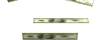 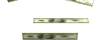 Support Services Growth
65%
Law Enforcement Growth
35%
2011 Realignment (Sales Tax)
Base Calculation Summary
LAW ENFORCEMENT SERVICES
SUPPORT SERVICES
PRIOR YEAR BEHAVIORAL HEALTH 
GROWTH RECEIPTS
PRIOR YEAR TRIAL COURT SEC
GROWTH RECEIPTS
PRIOR YEAT COMMUNITY CORR
GROWTH RECEIPTS
PRIOR YEAR PROTECTIVE SVCS
GROWTH RECEIPTS
PRIOR YEAR BEHAVIORAL HEALTH 
BASE
PRIOR YEAR DA & PUBLIC DEF
GROWTH RECEIPTS
PRIOR YEAR JUVENILE JUSTICE
GROWTH RECEIPTS
PRIOR YEAR PROTECTIVE SERVICES 
BASE
PRIOR YEAR LAW ENFORCEMENT SERVICES BASE
2011 Realignment Base Determination:
Base Amount Calculation
Year 1 Base
Year 1 Growth
Year 2 Base
Example:
$10
$110
$100
Base Ratio Calculation
Year 2 
Subaccount Base
Year 2 Total SS + Law Enf Base
Year 2 Subaccount %
Example: Y2 Base Support Svc = 220; Law Enforcement = 110
Support Services
66.67%
$220
$330
$90
Law Enforcement
33.33%
$110
$330
$90
Support Services
Next Year’s Base Calculation
FY 2017-18 BEHAVIORAL HEALTH 
GROWTH RECEIPTS
$86,828,183*
Total Behavioral Health Base
$1,420,550,400
37.8135%
FY 2017-18 PROTECTIVE SERVICES 
GROWTH RECEIPTS
$78,145,364*
FY 2017-18 BEHAVIORAL HEALTH 
BASE $1,333,722,218
FY 2018-19 BASE FOR
SUPPORT SERVICES ACCOUNT
$3,756,723,674
Total Protective Services Base
$2,336,173,273
62.1865%
FY 2017-18 PROTECTIVE SERVICES 
BASE $2,258,027,909
* Pending distribution
Law Enforcement Services
Next Year’s Base Calculation
FY 2017-18 TRIAL COURT SECURITY
GROWTH RECEIPTS
$9,350,727*
FY 2018-19 BASE FOR
LAW ENFORCEMENT SERVICES ACCOUNT
$2,070,869,443
FY 2017-18 COMMUNITY CORRECTIONS
GROWTH RECEIPTS
$70,130,455*
FY 2017-18 DA AND PUBLIC DEFENDER
GROWTH RECEIPTS
$4,675,364*
FY 2017-18 JUVENILE JUSTICE
GROWTH RECEIPTS
$9,350,727*
FY 2017-18 LAW ENFORCEMENT SERVICES ACCOUNTS
BASE $1,977,362,169
* Pending distribution
New Ratio for
FY 2018-19 Base
FY 2018-19 BASE FOR
SUPPORT SERVICES ACCOUNT
$3,756,723,674
FY 2018-19 BASE FOR
LAW ENFORCEMENT SERVICES ACCOUNT
$2,070,869,443
35.5356%
64.4644%
CHANGES
BEHAVIORAL HEALTH COUNTY DISTRIBUTION RATIO
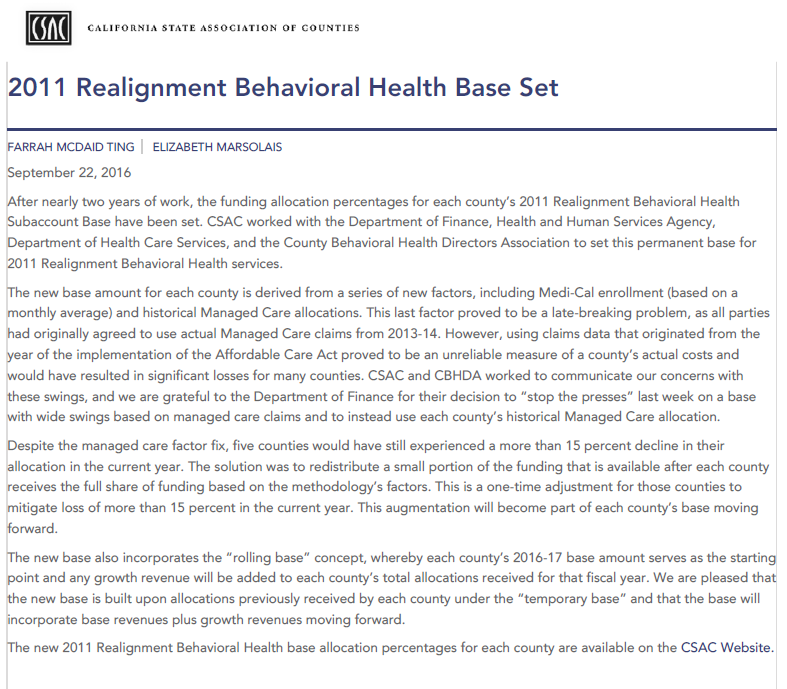 Growth Account
State Structure
Base Restoration
 (if needed)
2011 REALIGNMENT GROWTH
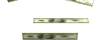 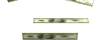 Support Services Growth
65%
Law Enforcement Growth
35%
Support Services Growth Account
State Structure
Support Services Growth
65%
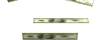 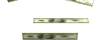 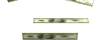 Mental Health
Subaccount
5%
Protective Services Growth
45%
Behavioral Health Growth
50%
2016-17 Behavioral HealthGrowth Allocation
Law Enforcement Growth Account
State Structure
Law Enforcement Growth
35%
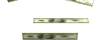 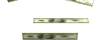 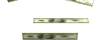 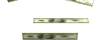 DA/ Public Defender Growth
5%
Trial Court Security
Growth
10%
Juvenile Justice Growth
10%
Community Corrections
Growth
75%
Law Enforcement Growth Account
County Structure
County Law Enforcement Growth
County Juvenile Justice Growth
County Trial Court Security
Growth
County Community Corrections
Growth
County DA/ Public Defender Growth
10 %
10 %
10 %
10 %
Local Innovation Subaccount

(Beginning FY 15-16 each County shall transfer 10% from Trial Court Security Growth Special Account, Community Corrections Growth Special Account, DA and Public Defender Growth Account, and Juvenile Justice Growth Special Account)
Group Activity
Realignment 101:
The Basics of 1991 and 2011 Realignments
September 27 & 28, 2018
Agenda – Day 2
Tools and Models
Recap - Similarities & Differences
Outcomes & Opportunities
Group Activity
Trends
The Realigned View
Discussion & Wrap-up
Tools and Models
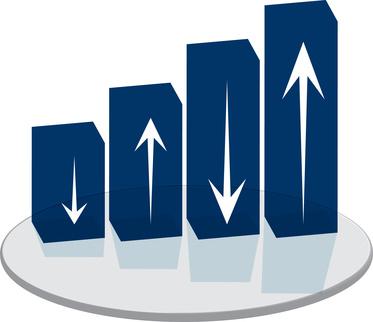 2011 Realignment Forecasting Tool
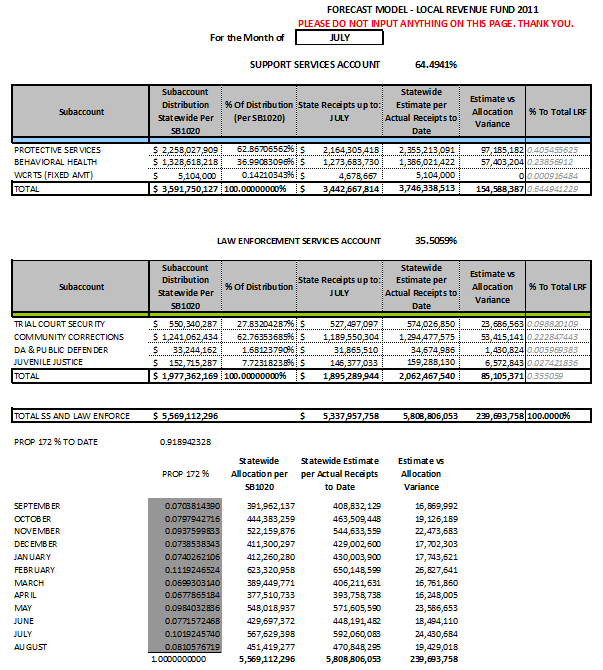 Forecasting VLF & Sales Tax
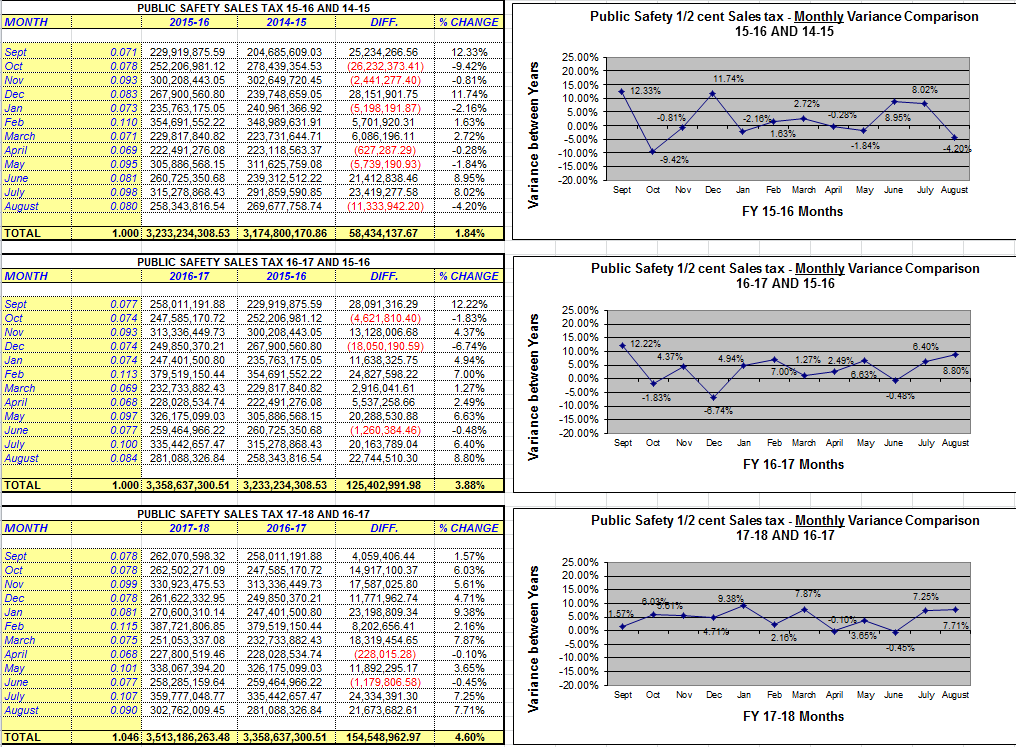 CalWORKs MOE Reconciliation Spreadsheet
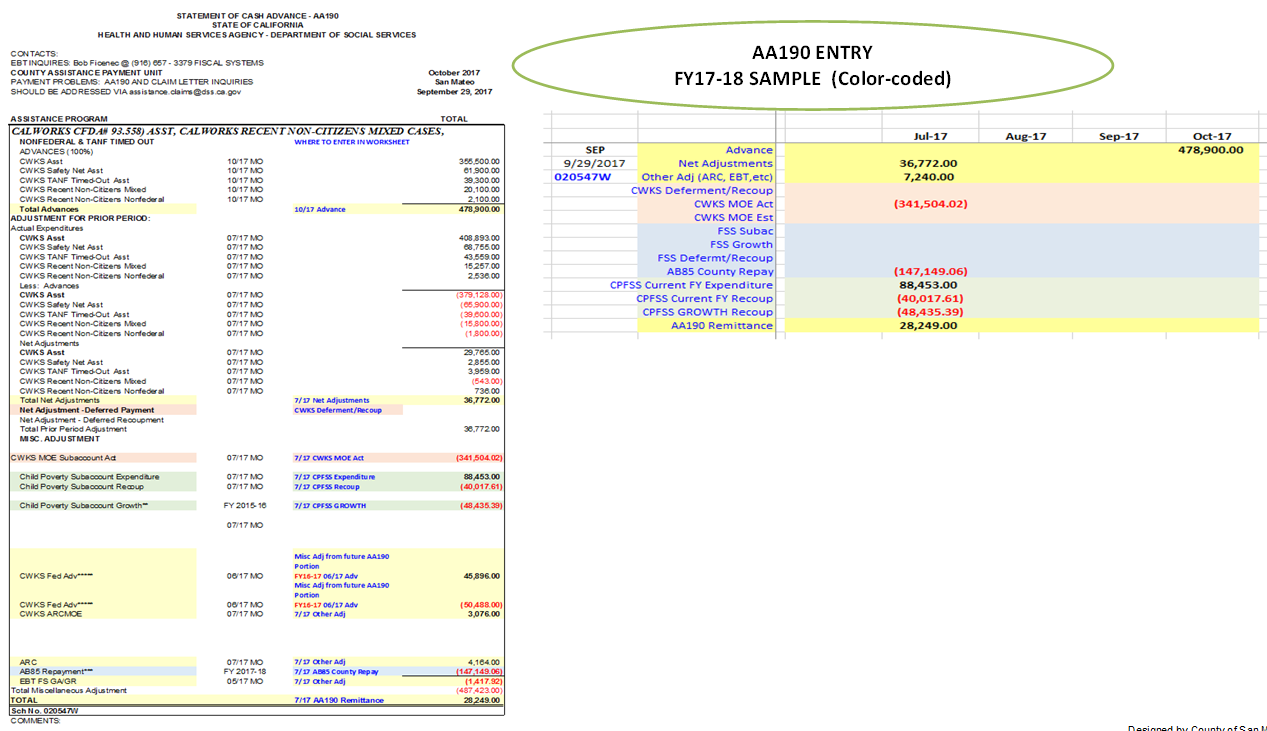 Video
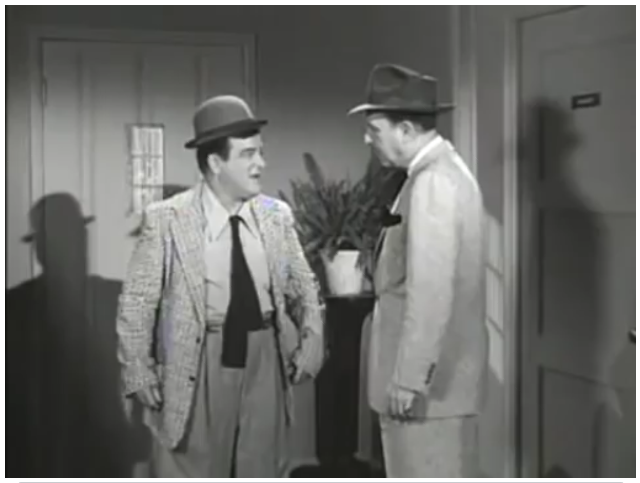 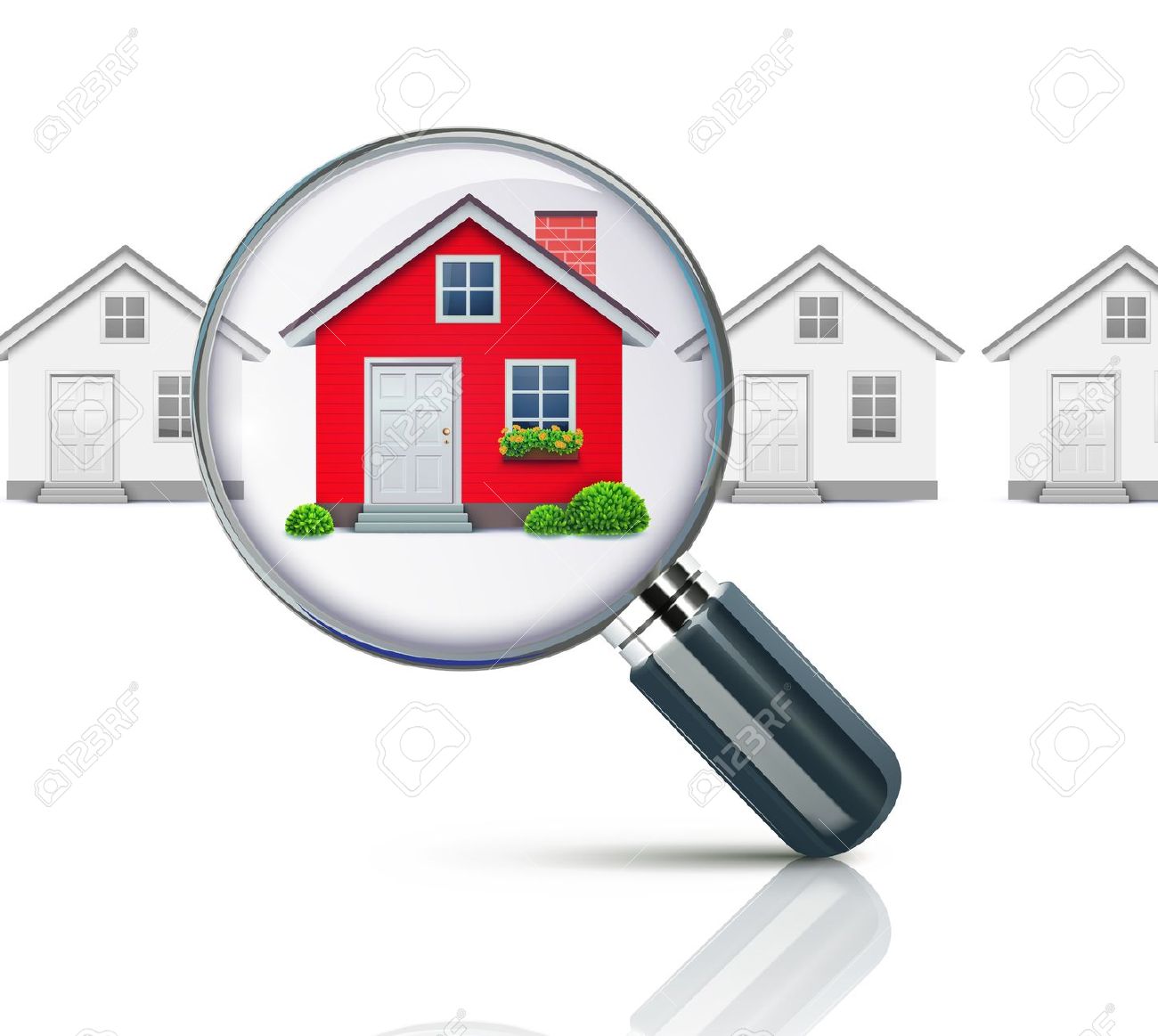 Realignment Overview & Structure - 1991 & 2011
Similarities and Differences
1991 Realignment Structure
State
Local Revenue Fund 
Source: ½ cent Sales Tax; Source: 74.9% Vehicle License Fees
Vehicle License Collection
Sales Tax/VLF Growth Account 
(Revenues in Excess of Base Payments)
Sales Tax/VLF Base Account
Social Services Subaccount
Health 
Subaccount
CMSP
Child Poverty and Family Supplemental Support
Mental Health Subaccount 
($1.12 billion base funding from 2011 Realignment)
CalWORKs MOE 
(capped at $1.12 billion)
Family Support
If CalWORKs has reached cap, funds in excess go to Mental Health
2011 Realignment StructureState
Local Revenue Fund 2011
Sales and use Tax Growth Account 
(Excess revenues above 
base allocations)
Mental Health Account
(1991 Mental Health Responsibilities)
$1,120,551,024
Support Services Account
Law Enforcement Services Account
Support Services Growth Subaccount (65%)
Law Enforcement Services Growth Subaccount  (35%)
County Intervention Support Services Subaccount
District Attorney and Public Defender Subaccount
Trial Court Security Subaccount
Trial Court Security Growth Special 
Account (10%)
Protective Services Subaccount
Community Corrections Subaccount
Protective Services Growth Special Account (45%)
Juvenile Justice Subaccount
Community Corrections Growth Special 
Account (75%)
Behavioral Health 
Subaccount
Enhancing Law Enforcement Activities Subaccount 
$489,900,000
Behavioral Health Services Growth 
Special Account (50%)
Juvenile Reentry Grant 
Special Account
Juvenile Justice 
Growth Special 
Account (10%)
Mental Health Subaccount (5%)
Youthful Offender Block 
Grant Special Account
Enhancing Law Enforcement Activities Growth Special Account (Residual VLF revenue above the capped allocation)
Women and Children’s Residential Treatment Special Account (subset of BH Subaccount) $5,104,000
District Attorney & Public Defender Growth Special 
Account (5%)
Intersection of Realignment Programs
1991 Realignment
2011 Realignment
AB 8 County Health Services
Local Health Services
California Children’s Services
Indigent Health
CalWORKs
Employment Services
County Services Block Grant
In-Home Supportive Services
County Stabilization Subvention
County Juvenile Justice Subvention (AB90)
Adult Protective Services
Child Abuse Prevention, Intervention & Treatment (CAPIT)
Women and Children’s Residential Treatment
Drug Medical
Nondrug Medical
Drug Court
Law Enforcement
Trial Court Security
Juvenile Justice
District Attorney and Public Defender
Community 
Corrections
Local Public Safety 
Subventions
Shared
Foster Care
CWS
Adoptions
Mental Health
EPSDT
Managed Care
APS
Impact of 2011 Realignment to 1991 Sharing Ratios
Similarities and Differences 1991 & 2011
Base Restoration
Programs
Reserve Account
VLF vs. Sales Tax
Transfer Abilities
Reporting Requirements
Fed/Court Changes
Flexibility
Growth allocated
County Intervention Services Account
Fiscal Years
Constitutional Protections
Realignment
Outcomes and Opportunities
Realignment Outcomes and Opportunities
General Observations
Coordination / Innovation Examples
Outcome Data
Future Possibilities
General Observations
Local Flexibility and Accountability
Improved Program Understanding and Connectivity 
Significant Learning Curve -  Still Learning
Potential of Successful Partnerships
Coordination / Innovation Examples
Santa Clara County  Re-entry Resource Center
Santa Clara County Medical Mobile Unit
Public Defender Expungement Programs
Sacramento County Collaborative Specialty Court Programs
Los Angeles County “Breaking Barriers” Rapid Re-Housing Program
Outcome Data
Recidivism
Housing
Medical Services
Employment
Future Possibilities
Pre-Trial Release
Expanded Collaborations – Correctional Health, Behavioral Health, Probation
Housing / Homelessness Prevention
Partnerships with Non-Profits / Community Organizations
Group Activity
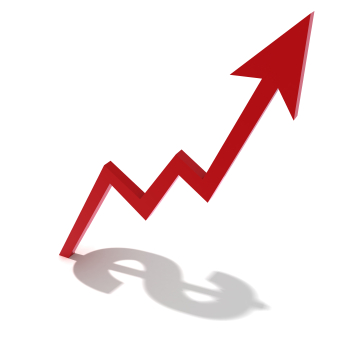 Realignment Trends
1991 Sales Tax and VLF Collections By Fiscal Year
1991 Realignment Collections By Fiscal Year
1991 Realignment1991 vs 2016 Collections
2011 Realignment Sales Tax Collections By Fiscal Year
Flow of 1991 RealignmentTheory and Reality
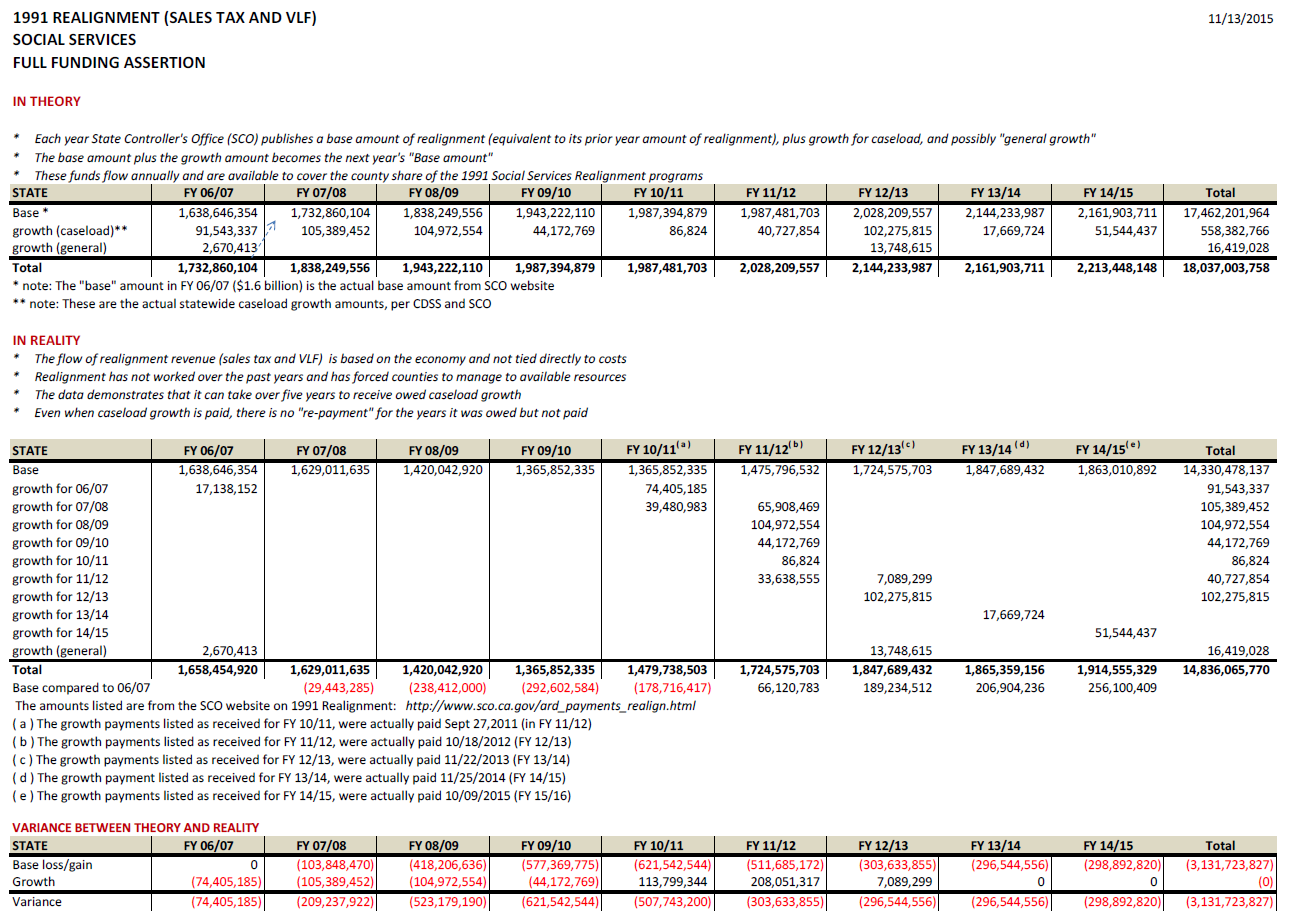 Model for Realignment Moving Forward
REALIGNED
VIEW
THE
Discussion and Wrap-Up
Contact Information
PRESENTERS
Diane Cummins, Special Advisor to the Governor; (916) 445-4141; diane.cummins@dof.ca.gov
Robert Manchia, County Budget Director, San Mateo County Manager’s Office; (650) 363-4597; rmanchia@smcgov.org
Andrew Pease, Finance Director, County of San Diego, Health & Human Services Agency; (619) 515-6548; andrew.pease@sdcounty.ca.gov
Bruce Wagstaff, Deputy County Executive, County of Sacramento, Social Services Agency; (916) 874-5886;  wagstaffB@saccounty.net
Geoff Neill, Principal Analyst, CSAC; (916) 650-8115;  gneill@counties.org
Thank You